Linee guida importanti
Questo strumento per la creazione di risorse di marketing per i distributori 3M e i contenuti generati possono essere utilizzati esclusivamente dai clienti diretti di 3M. Utilizzando questo strumento, l’utente accetta che:
L’utilizzo dei contenuti creati è soggetto ai termini di qualsiasi contratto di distribuzione scritto tra l’utente e la sua azienda (distributore) e 3M o, in assenza di tale accordo scritto, si applicano i Termini e condizioni di vendita di 3M; en
L’utente e la sua azienda si atterranno alle seguenti regole:
Non alterare in alcun modo il logo 3M
Aggiungere il logo del distributore solo dove indicato
Il logo del distributore deve essere da 2 a 4 volte più grande del logo 3M
Il logo 3M non deve essere utilizzato nel corpo del testo. La scritta 3M deve apparire con lo stesso carattere e colore del testo in cui è inserita
Non modificare la dimensione o la formattazione
Il design finale deve corrispondere a quello del distributore e non assomigliare a materiale 3M
Altri loghi di terze parti non sono consentiti
Questi modelli devono essere utilizzati solo per il portafoglio prodotti 3M trattati dal distributore; 
Nel caso in cui il distributore crei contenuti non approvati da 3M, 3M può, a sua assoluta discrezione, richiedere di interrompere immediatamente l’uso di tali contenuti e di apportare tutte le modifiche che 3M riterrà opportune entro un tempo ragionevole.
Guida all’uso dettagliata (1 di 3)
Selezionare il modello preferito. Sono disponibili tre tipi tra cui scegliere.
Aggiornare il titolo. Utilizzare il carattere aziendale, non lo stile 3M.
Aggiornare il sottotitolo. Utilizzare il carattere aziendale, non lo stile 3M.
Aggiornare i colori del marchio (opzionale). Fare clic con il pulsante destro del mouse > Format Shape (Formatta forma) per modificare i colori delle forme sulla pagina. Andare a Fill (Riempi) e selezionare il colore. Ripetere se necessario per ciascuna forma.
Guida all’uso dettagliata (2 di 3)
Aggiungere le immagini fornite da 3M e il proprio logo. Utilizzare esclusivamente in conformità all’accordo contrattuale.Selezionare l’area pertinente da aggiornare e: Fare clic con il tasto destro > Change picture (Cambia immagine). Idealmente un PNG con sfondo trasparente. Una volta posizionato,è possibile inoltre: Fare clic con il tasto destro > Crop (Ritaglia) per modificare le dimensioni e il posizionamento dell’immagine all’interno della cornice senza modificare la forma e le dimensioni del riquadro di delimitazione. 
Modificare il pulsante di invito all’azione.Cambiare il colore del testo e della forma.
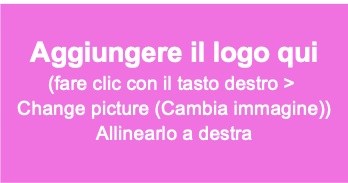 Pulsante CTA